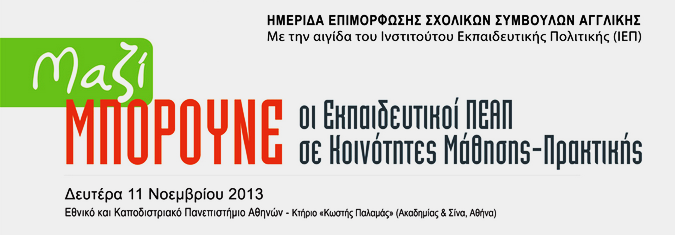 Οι Κοινότητες Πρακτικής και Μάθησης ως Εργαλείο Επιμόρφωσης
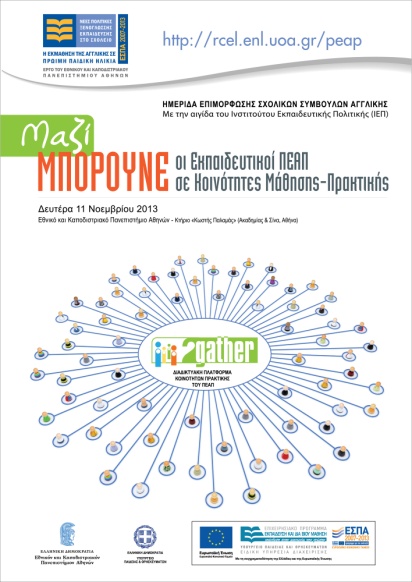 Ευδοκία Καραβά
Επίκουρη Καθηγήτρια, ΤΑΓΦ
2
Η επιμορφωτική πολιτική στη χώρα μας…
Προτάσεις για την επιμόρφωση εκπαιδευτικών διευθυντών και Σχ. Συμβούλων (2008)
Η επιμόρφωση πρέπει να:
Δούκας, Χρ. και άλλοι. 2008. Επιμόρφωση Εκπαιδευτικών, στο Η Ποιότητα στην Εκπαίδευση: Έρευνα για την αξιολόγηση ποιοτικών χαρακτηριστικών του συστήματος πρωτοβάθμιας και δευτεροβάθμιας εκπαίδευσης. Βλάχος , Δ. και άλλοι (επ.) Αθήνα: Παιδαγωγικό Ινστιτούτο
Οι απόψεις των εκπαιδευτικών για την επιμόρφωση…
(Παπαναούμ 2003, Πατούνα 2005, Κατσαντά 2005, Βαλμάς 2006, Καζαντζής 2007, Μπατσούτα και Παπαγιαννίδου 2006, Φώκιαλη και Ράπτης 2008, ΟΕΠΕΚ 2007, 2008, ΠΙ 2009, 2010, Βεργίδης 2010)
Αποτελεσματικότητα δραστηριοτήτων επιμόρφωσης
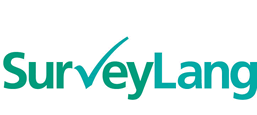 Τα αποτελέσματα της
Τα αποτελέσματα της έρευνας επίδρασης ΠΕΑΠ
Λίγα λόγια για την εγκαθιδρυμένη μάθηση
Βασικές αρχές της εγκαθιδρυμένης μάθησης
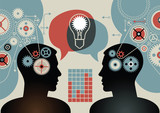 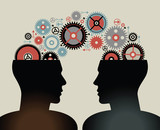 Μία νέα προσέγγιση στην επιμόρφωση εκπαιδευτικών
Τι είναι μία Κοινότητα Πρακτικής;
Βασικές θεωρητικές αρχές είναι η εγκαθιδρυμένη μάθηση και η αναστοχαστική πρακτική.
Τι είναι μία Κοινότητα Πρακτικής/Μάθησης Εκπαιδευτικών;
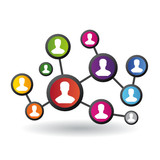 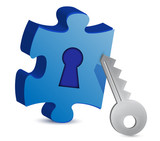 Τι προσφέρει μία ΚΠ στους εκπαιδευτικούς;
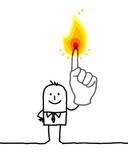 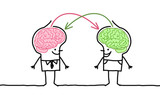 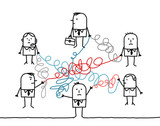 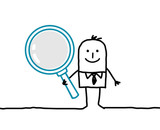 Τι προσφέρει μία ΚΠ στους εκπαιδευτικούς;
Το προσφέρει μια ΚΜ/Π στον επιμορφωτή;
Τι λέει η διεθνής εμπειρία;
Έτσι πολλά εκπαιδευτικά συστήματα υιοθετούν  την πρακτική των κοινοτήτων μάθησης  για να υποστηρίξουν την επαγγελματική ανάπτυξη των εκπαιδευτικών, μέσα από την συνεργασία . 
(Barber and Mourshed, 2007).
Μία Κοινότητα Μάθησης μπορεί να αλλάξει την κουλτούρα ενός σχολείου!
Robert Eaker, Richard DuFour, and Rebecca DuFour, Getting Started: Reculturing Schools to Become Professional Learning Communities
Βασικές αρχές Κοινοτήτων Μάθησης
(Bolam et al 2005)
Βασικά συστατικά μιας ΚΜ/Π
Τι ΔΕΝ είναι μία Κοινότητα Μάθησης
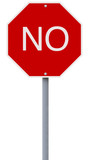 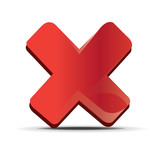 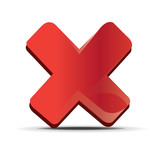 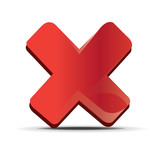 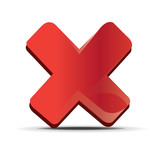 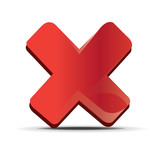 Τι κάνουν οι ΚΠ
Πώς να αναπτύξετε μία ΚΠ/Μ: Βασικά ερωτήματα
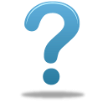 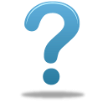 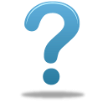 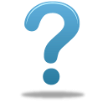 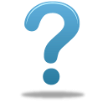 (Wenger, McDermott, & Snyder, 2002)
Μερικές συμβουλές…
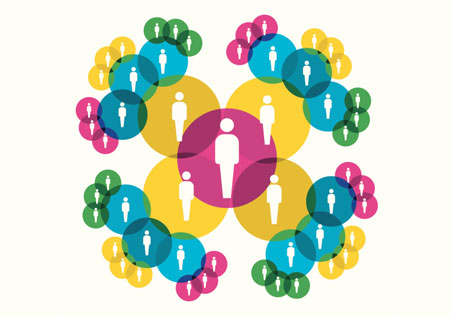 Συνοψίζοντας…
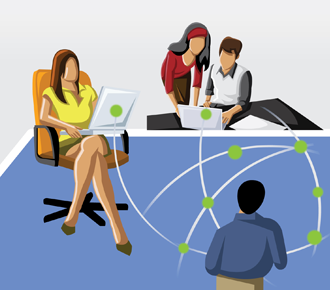 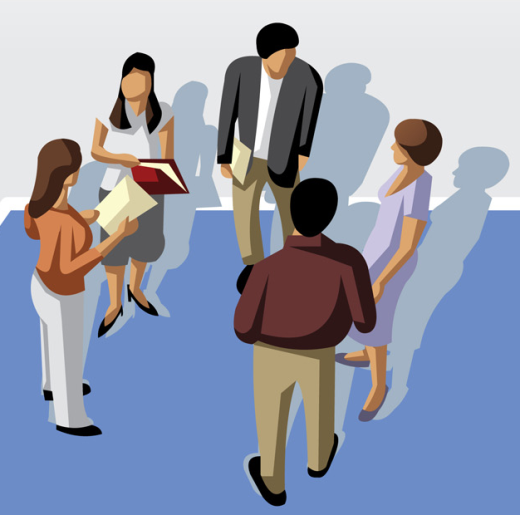 Την ευθύνη για το περιεχόμενο αυτής της εισήγησης έχει η ομάδα εμπειρογνωμόνων του ΠΕΑΠ. 
Εισηγήτρια της παρούσας:
Ευδοκία Καραβά